Key Terms
Note down, please:
Human Dignity – the state of being worthy of honour and respect.
Love -  a powerful human emotion that binds people together,  showing care and concern for others.
Environmental Care – treating the earth and resources with respect so as to keep it a healthy place to live.
I can state what Human Dignity, Love and Environmental Care mean.
Objective
TWAL How CAFOD and SVP reflect Catholic beliefs about the dignity of human beings, the importance of loving one's neighbour, and respecting creation
Success Criteria
I can state what Human Dignity, Love and Environmental Care mean.
I can describe ways in which human dignity can be respected
I can effectively outline the actions and motivations of two Catholic charities
I can identify where scripture and Church teaching calls for dignity, love and care for the environment.
I can explain how the work of CAFOD and SVP reflects the values of Catholic Social Teaching
Starter - Consider
Gaudium et Spes 27:
‘everyone must consider their every neighbour without exception as another self, taking into account first of all his/her life and the means necessary to living it with dignity’
Basically, this means…
Two practical examples of living out this belief could be…
I can describe ways in which human dignity can be respected
Prayer
Sign of the Cross

Prayer (click on link)

We make this prayer through Christ our Lord

Amen
CAFOD and SVP (click on links)
Watch the two clips and briefly summarise who they are, what they do and why.
I can effectively note the actions and motivations of two Catholic charities.
Mini Verbal Review
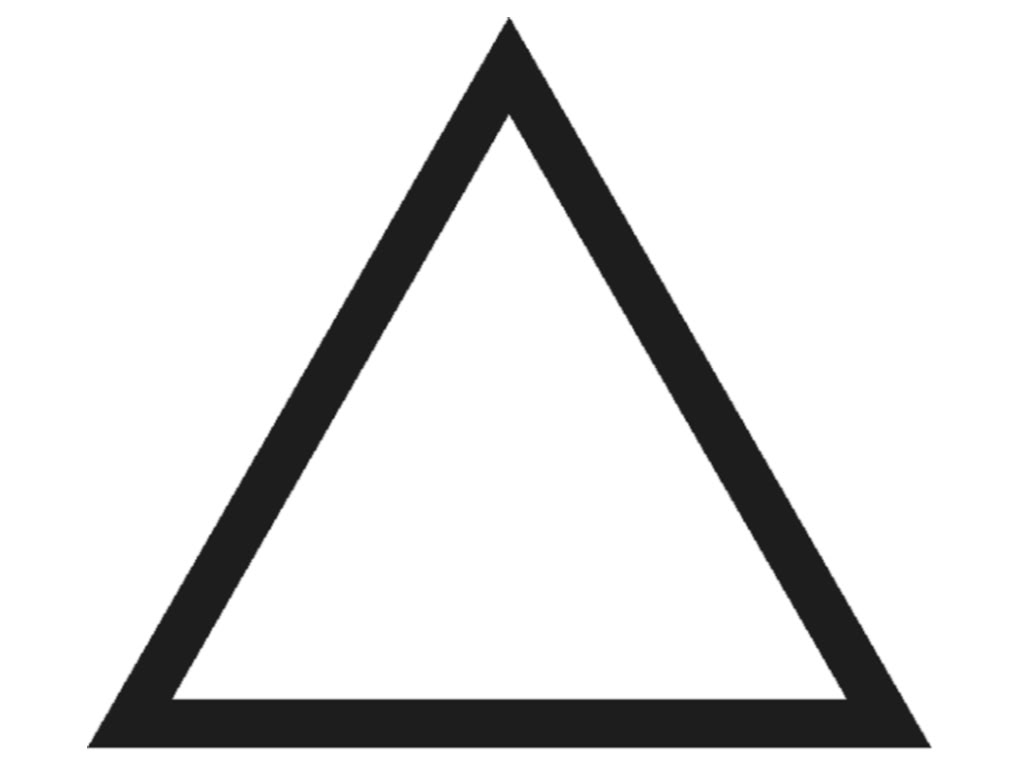 3 things you now know about these charities
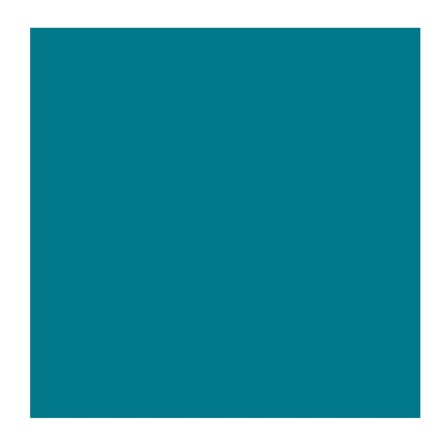 1 thing that is square with you (you understand) and you could explain it to others…
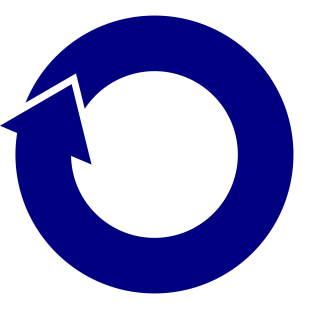 1 question still going round in your head…
Task
On your scripture grid, there are biblical references and Church teachings that promote human dignity, love of neighbour and respect for the planet.

You need to find these references and work out what each reference teaches the reader and how they might influence the work of CAFOD and SVP.
I can identify where scripture calls for dignity, love and care for the environment.
[Speaker Notes: Hand out the word document in the folder]
Teacher Lead Review – Self Asses
Use your
Green pens!
Time to check understanding of scripture, as a class
I can identify where scripture  and  Church teaching calls for dignity, love and care for the environment
Section C practice GCSE question
‘’ Explain how the work of CAFOD and SVP reflects the values of Catholic Social Teaching’”
8 Marks
4x RE needed to gain full marks
1 X RE - First
1 X RE – Secondly
1 X RE – Thirdly 
1 X RE – Finally
I can explain how the work of CAFOD and SVP reflects the values of Catholic Social Teaching
4 	An excellent explanation showing awareness and insight into the diversity of the religious idea, belief, practice, teaching or concept, including excellent reference to influence on individuals, communities and societies, where relevant and appropriate. 
Uses a range of religious/specialist language, terms and sources of wisdom and authority extensively and accurately. 	7 – 8 marks
3 	A very good, detailed explanation showing awareness of and insight into the diversity of the religious idea, belief, practice, teaching or concept, including very good reference to influence on individuals, communities and societies, where relevant and appropriate. 
Uses a range of religious/specialist language, terms and sources of wisdom and authority accurately. 	5 – 6 marks	
2 	A good, generally accurate explanation indicating knowledge and understanding of the religious idea, belief, practice, teaching or concept, including good reference to influence on individuals, communities and societies, where relevant and appropriate. 
Uses religious/specialist language, terms and/or sources of wisdom and authority generally accurately. 	3 – 4 marks	
1 	A limited and/or poorly organized explanation of the religious idea, belief, practice, teaching or concept, with very little reference to influence on individuals, communities and societies even where relevant and appropriate. 
Uses religious/specialist language, terms and/or sources of wisdom and authority in a limited way. 	1 – 2 marks
0 	No relevant information provided. 	0
Plenary Challenge
Talk for one minute about what you have learnt today without:
Pausing
Repeating yourself
Being inaccurate
‘Umming and arring’

Reward for the person who can speak for the longest!